TEKNİK RESİME GİRİŞ
Doç. Dr. Ömür GÖKKUŞ
Mart 2020
TEKNİK RESİM NEDİR?
Teknik resim, teknik elemanların üretim yapabilmeleri için anlatmak istedikleri teknik özelliklerin biçim ve ölçülerini belirtmede kullandıkları çizgisel anlatım diline denir.
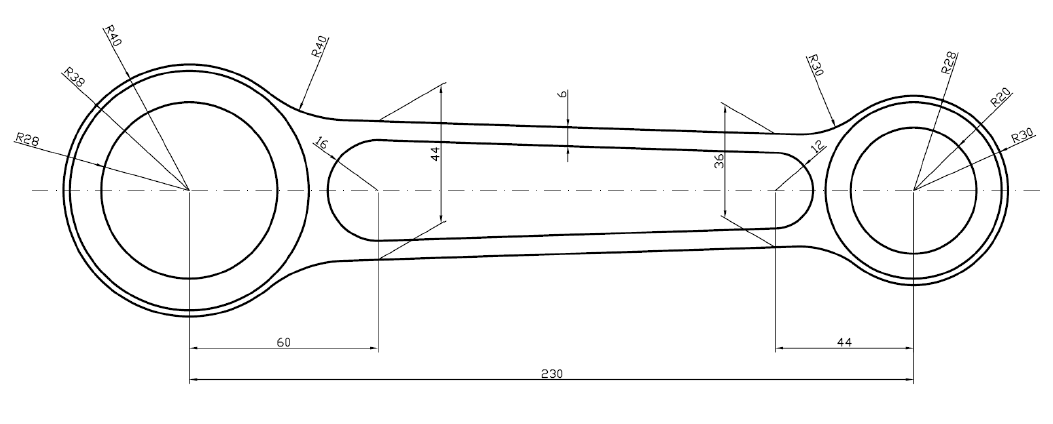 TEKNİK RESİMDE NELERE DİKKAT EDİLMELİDİR?
Üretimi yapılması istenen parçanın kesin ölçülerini alabilmek  için o parçanın teknik resim  kurallarına  uygun  olarak  çizilmesi,  ölçülendirilmesi  ve  parçanın  özellikleri  üzerinde harf ve rakamlarla belirtilmesi  gerekir. Bu sebeple teknik resim,  tanımladığı parçayı teknik resim kurallarına uygun olarak eksiksiz ifade etmelidir.
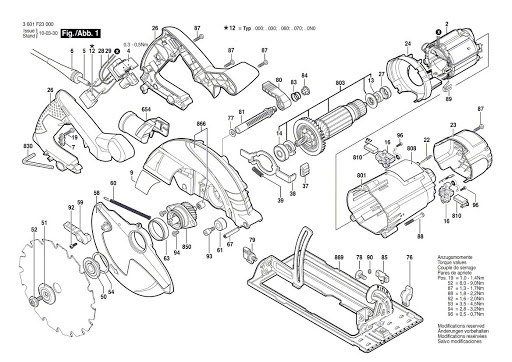 TEKNİK RESMİ İSTENEN DÜZEYDE ÇİZEBİLMEK İÇİN KULLANILMASI GEREKEN ARAÇ VE GEREÇLER
RESİM MASASI
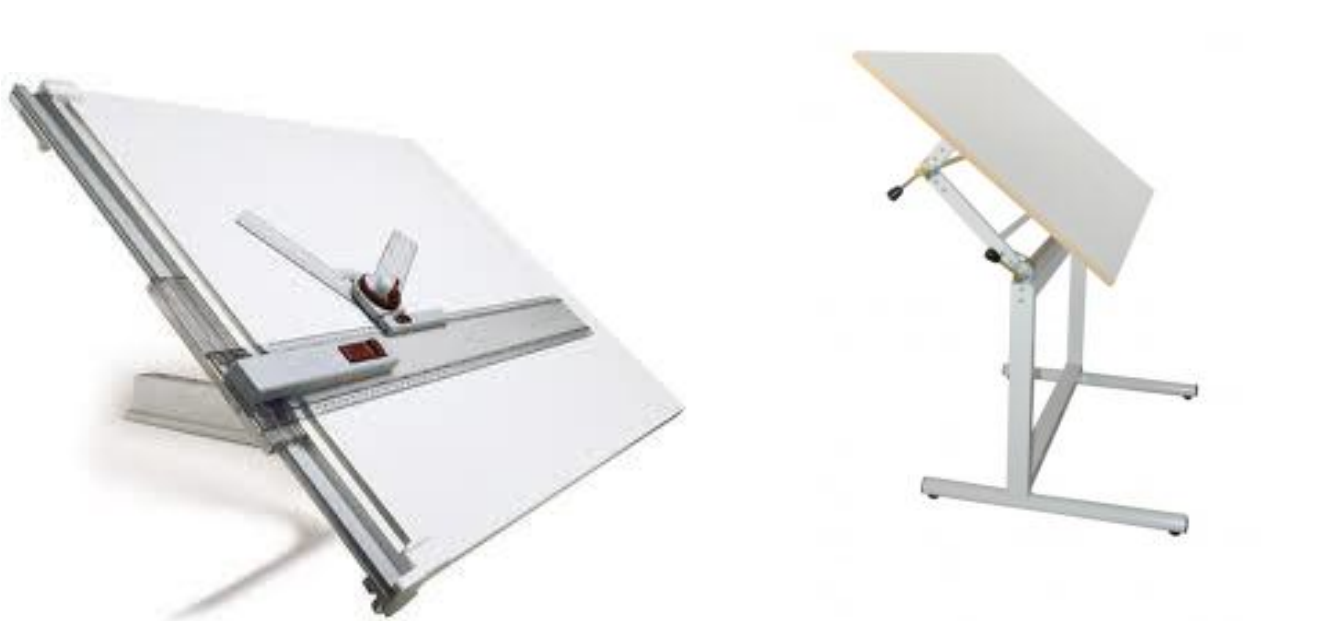 T CETVELİ
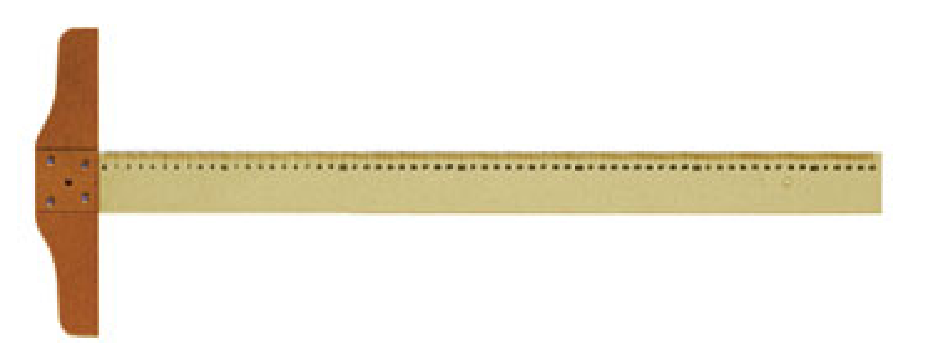 GÖNYELER
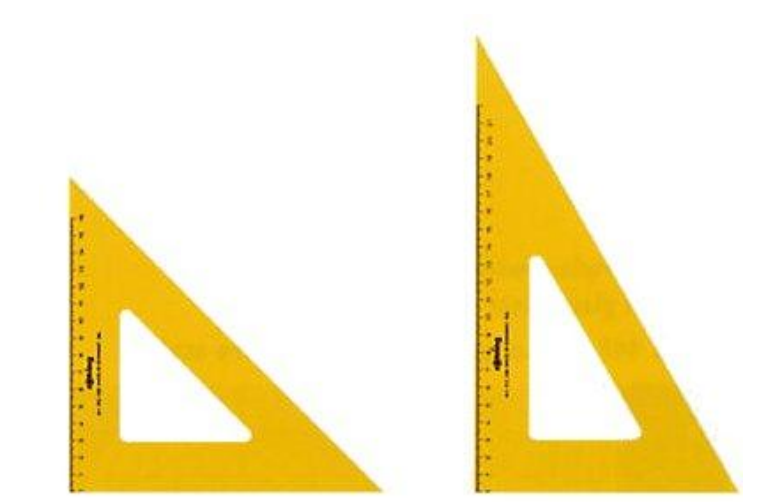 45O
30O- 60O
ÖLÇÜ CETVELLERİ
mm
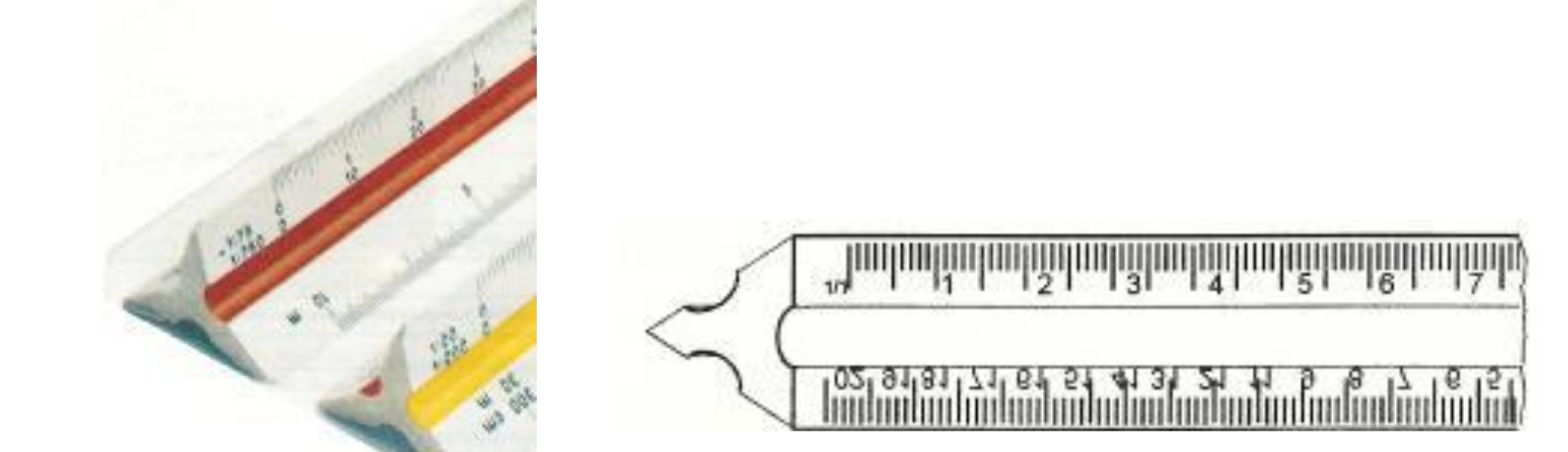 ½ mm
AÇI ÖLÇERLER
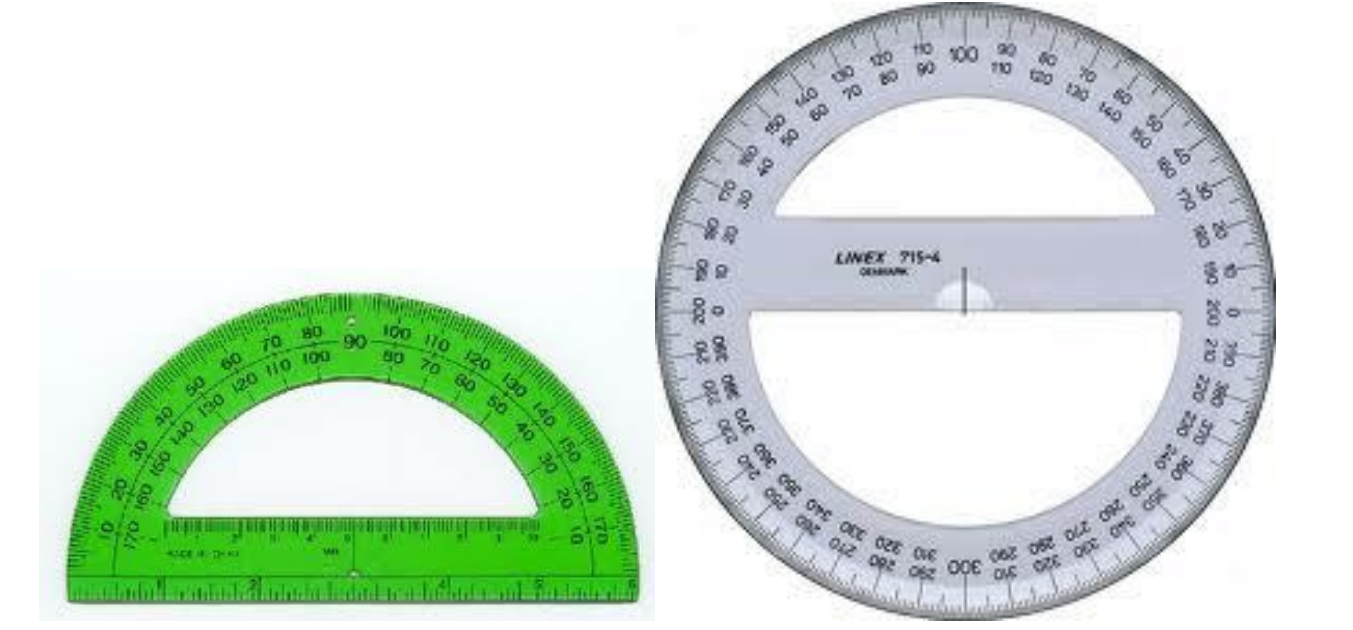 PERGELLER
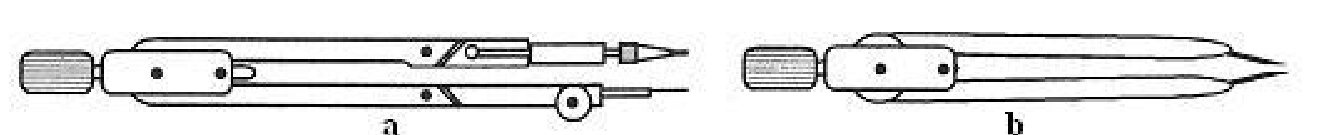 ŞABLONLAR
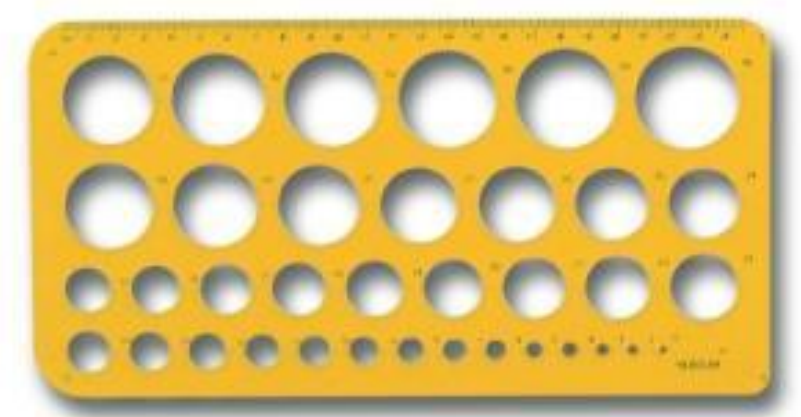 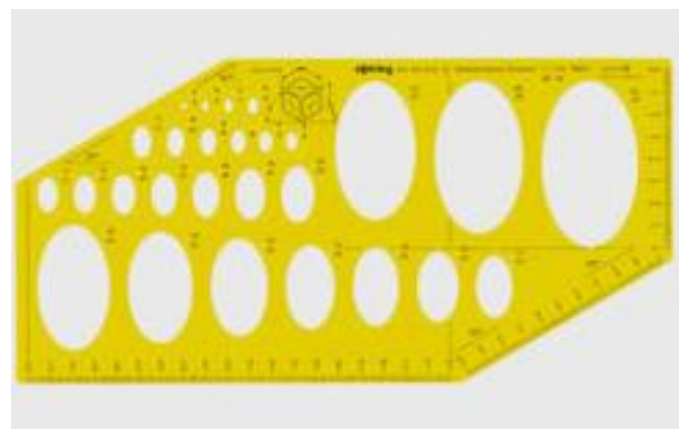 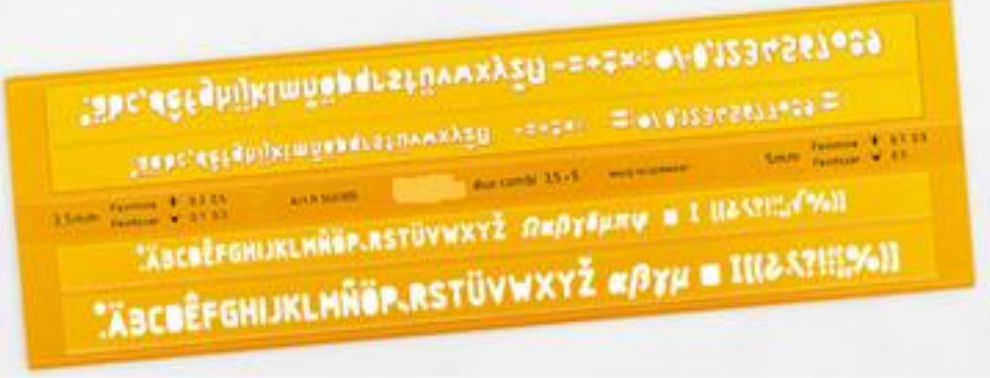 ÇİZİM KALEMLERİ
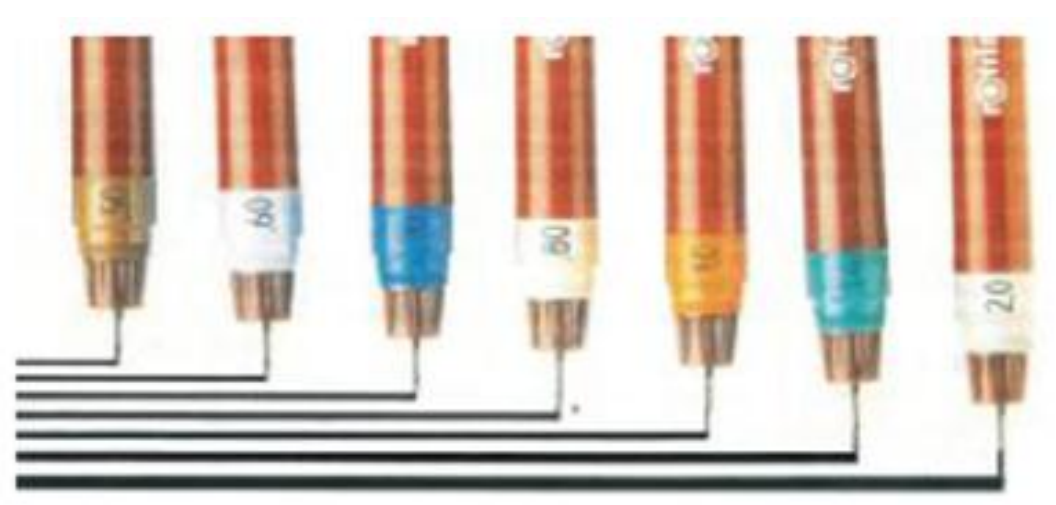 ÇİZİM KAĞITLARI
TEKNİK ÇİZİMLER İÇİN KULLANILAN KAĞIT TÜRLERİ
Saydam  olmayan  resim  kâğıdı:  Beyaz  renkte,  sert  ve  yırtılmaya  karşı dayanıklı  kâğıtlardır.  Kurşun  kalemle  iyi  çizim  yapılmasına  imkân  veren,  iz bırakmadan silinebilen kâğıtlardır.

Aydınger: Bu  kâğıtlara  genellikle  kopyası  çıkarılarak  çoğaltılacak  resimler çizilir. Genellikle saydam olmayan resim kâğıdına kurşun kalemle çizilen resim, aydıngere  kopya  edilir.  Bu  yüzden  aydınger  kâğıtları  alttaki  resmi  en  ince ayrıntısına  kadar  gösterecek  saydamlıkta  olmalıdır.  Bu  kâğıtlara  ozalit kopyalarını  daha  iyi  çıkması  sebebiyle  genellikle  çini  mürekkebi  ile  çizim yapılır.

Ozalit  kâğıdı:  Aydıngere  çizilmiş  resimlerin  en  ucuz  ve  en  fazla  kullanılan çoğaltma  metodu  ozalit  kâğıdına  çıkarılan  kopyalardır.  Ozalit  kâğıtları,  bir yüzüne ışığa karşı hassas özel madde sürülmüş kâğıtlardır.

Fotokopi  kâğıtları:  Teknik  resimler,  fotokopileri  alınarak  da  çoğaltılabilir. Fotokopinin  ozalit  kopyaya  üstünlüğü,  resimlerin  aydınger  kâğıdına  çizilme zorunluluğu olmamasıdır.

Milimetrik  kâğıt:  Üzerlerine  herhangi bir renkte milimetrik taksimat basılmış kâğıtlardır. Genel olarak grafiklerin veya krokilerin çizilmesinde kullanılır.
ÇİZİM KAĞIT ÖLÇÜLERİ
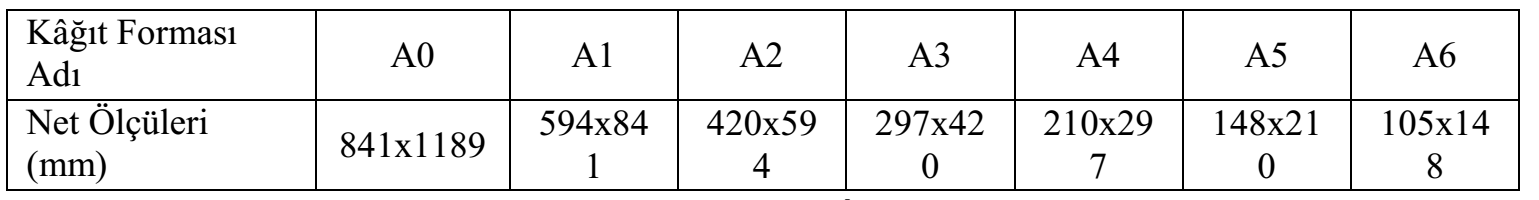 AO kağıdının alanı 1 m2 dir.
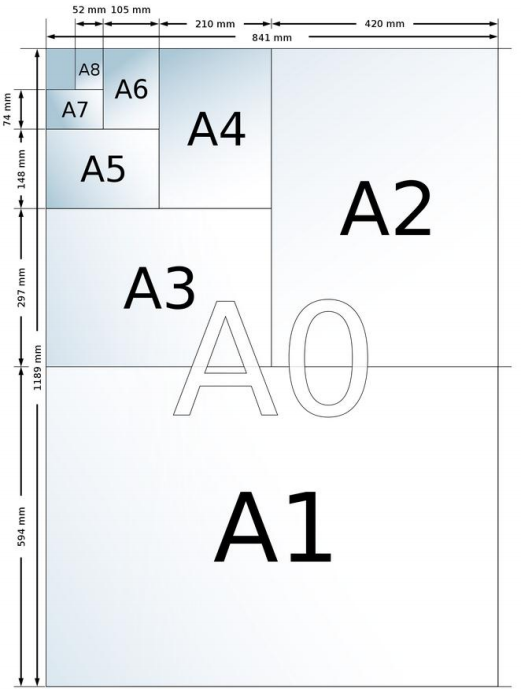 ÇİZGİ ÇEŞİTLERİ VE KULLANILDIKLARI YERE GÖRE ÇİZİM UYGULAMALARI
Çizimlerin kâğıt  üzerindeki  anlatımı çeşitli çizgilerle oluşturulur. Teknik resimde kullanılan çizgilere standart çizgiler denir. Çizgi çeşitleri genel olarak iki çeşittir. Bunlar:

Sürekli çizgi
Kesik çizgi
Sürekli Çizgi Çeşitleri

Dar  sürekli  serbest  el  çizgisi:  Görünüş  veya  kesitleri  sınırlayan,  bölünen  ve kısıtlanan parçaların koparma çizgisi olarak  kullanılır. Teknik  resim araç  gereci kullanılmadan serbest elle çizilir.
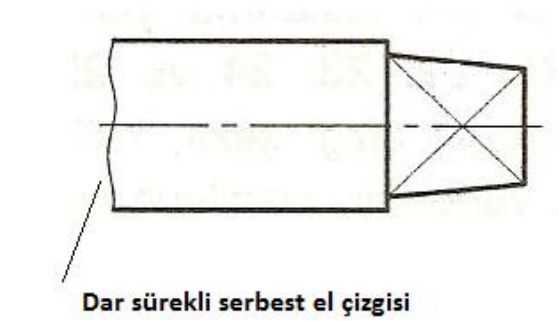 Dar  sürekli  çizgi:  Ölçü  çizgileri,  ölçü  başlangıç  ve  bitiş  çizgileri,  kılavuz çizgileri,  tarama  çizgileri,  vida  diş  dibi  çizgileri,  kısa  eksen  çizgileri,  yerinde döndürülmüş kesit çevreleri, düzlem yüzeyleri belirten köşegenlerin çiziminde kullanılır
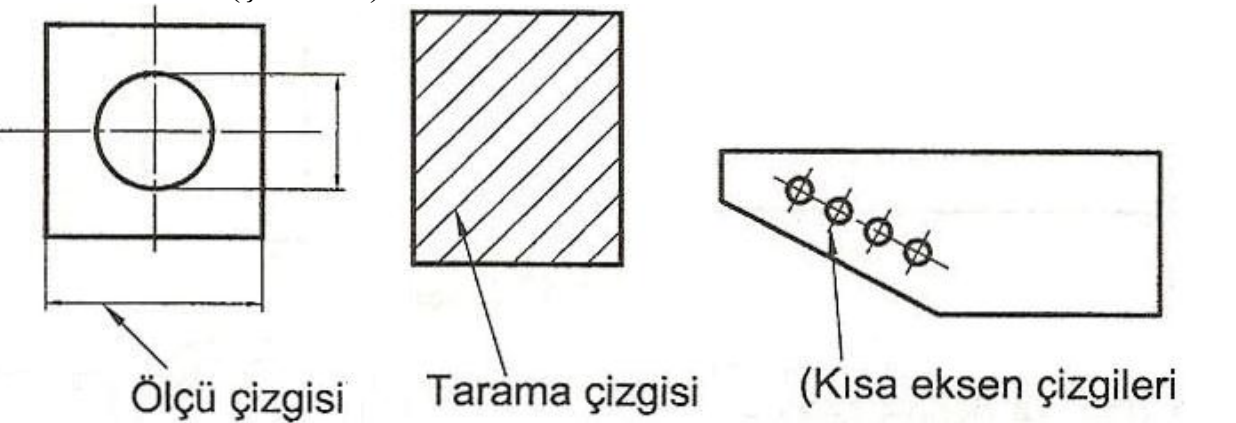 Sürekli geniş çizgi: Görülen çevreler ve kenarlarda kullanılır
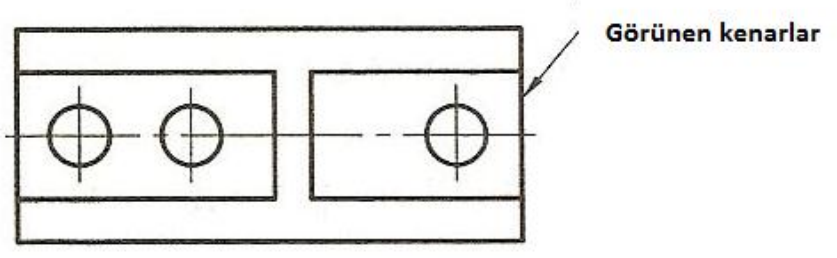 Kesik Çizgi Çeşitleri
Dar kesik  çizgi:  Görünmeyen kenarların ve görünmeyen  çevrelerin çiziminde kullanılır
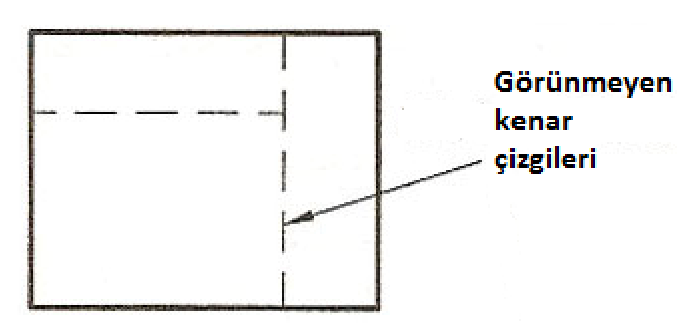 Dar noktalı uzun kesik çizgi:  Eksen çizgilerinin,  simetri çizgilerinin, dişlilerin 
bölüm dairesinin, delik eksen dairelerinin çiziminde kullanılır
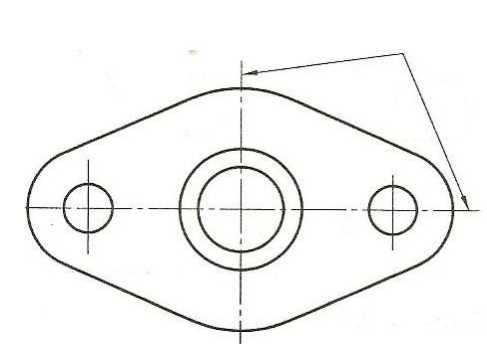 ÇİZİM ALANI VE ANTETLER
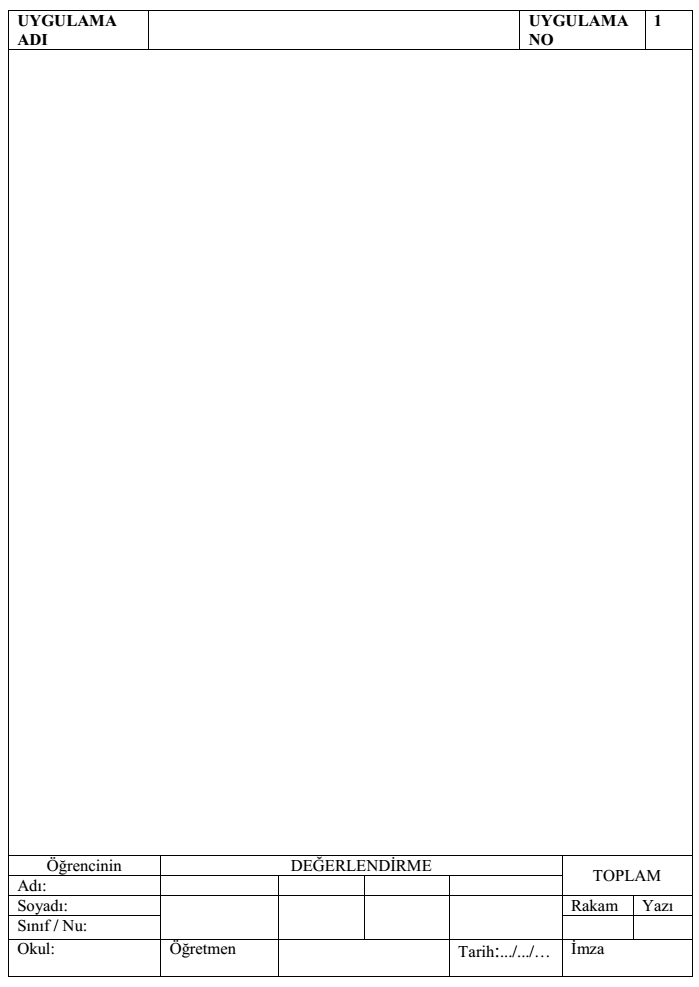 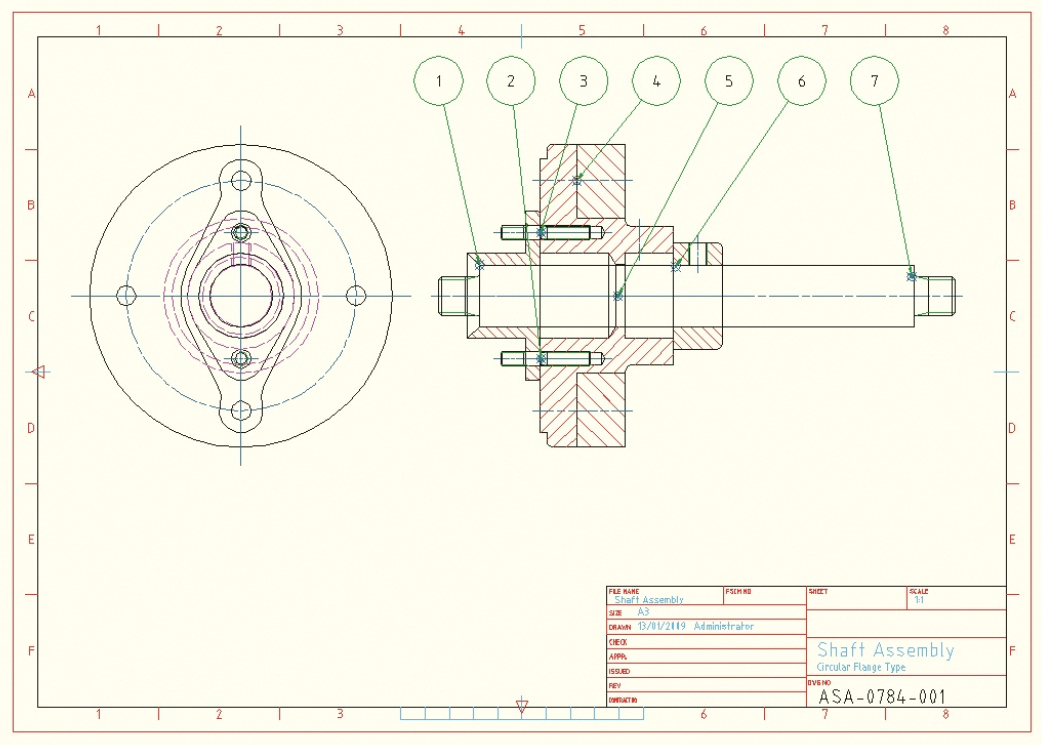 İZDÜŞÜM VE GÖRÜNÜŞ ÇIKARTMA
İz düşüm,  bir  cismin  bir  düzlem  üzerine  çizilmiş  şekli veya  düzleme  düşen görüntüsüdür. Örneğin;  sinemada perdeye düşen görüntü, güneşli bir günde yürürken oluşan gölge  veya bir ışık kaynağından (mum, ampul  vb.) çıkan ışınlarla bir cismin duvara düşen görüntüsü birer iz düşümdür.
İz düşümün üzerine düştüğü düzleme  iz düşüm  düzlemi,  iz düşümün düzlem üzerine düşmesini  sağlayan  ışınlara iz  düşüm ışınları,  iz  düşüm ışınlarının  çıktığı  varsayılan noktaya ise odak noktası (bakış noktası) denir.
İZ DÜŞÜM ÇEŞİTLERİ

Merkezi (konik) iz düşüm
Paralel iz düşüm
Eğik iz düşüm
Dik iz düşüm
Merkezî (konik) iz düşüm

Işık  kaynağının  yakın  mesafede  olması,  cismin  boyutlarının  iz  düşüm  düzlemine büyük  ve  küçük  olarak  düşmesiyle  oluşan  iz  düşümdür.  Işınların  cismin  köşelerinden geçmesiyle  elde  edilen  noktalar  birleştirilerek  cismin  iz  düşümü  oluşturulur.  Mimari, reklamcılık ve dekorasyon teknik resimlerinin çizimlerinde kullanılır
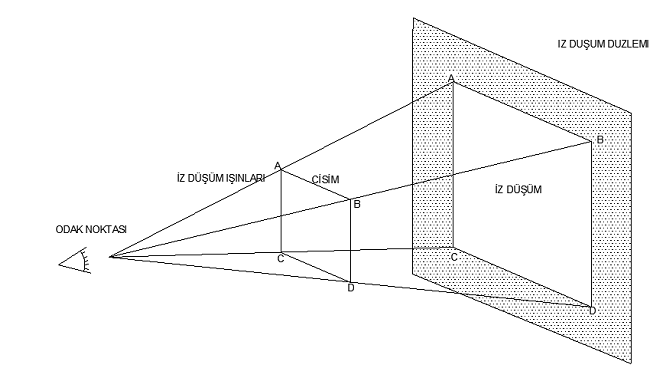 Paralel iz düşüm

Işık kaynağının sonsuzda olması, cismin boyutlarının iz düşüm düzlemine büyüme veya küçülme göstermeden düşmesiyle elde edilen iz düşümdür. Bu iz düşümde ışınlar ışık kaynağına paraleldir . Paralel iz düşüm, eğik ve dik iz düşüm olmak üzere ikiye ayrılır.
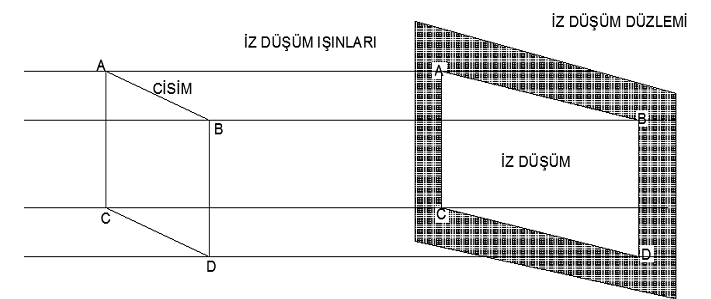 Eğik iz düşüm 

İz  düşüm  ışınlarının  birbirine  paralel  ve  iz  düşüm  düzlemine  eğik  (90°  den  farklı açılarda) olarak gelmesi ile iz düşüm düzlemi üzerinde oluşan görünüşe eğik iz düşüm denir. Bu iz düşüm, eğik perspektif görünüşlerinin çiziminde kullanılır
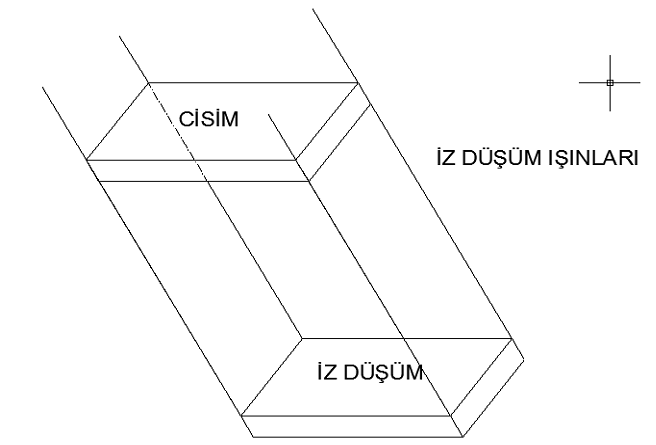 Dik iz düşüm

İz düşüm ışınlarının düzleme dik gelmesi sonucu oluşan iz düşüme dik iz düşüm denir. Bu  iz  düşümde  iz  düşüm  çizgileri  cismin  bir  yüzüne  dik  geldiği  için  cismin  o  yüzü  ile  iz düşümü aynı büyüklükte olur. Teknik resimde en çok kullanılan iz düşüm  şeklidir. Özellikle görünüş çıkarmada çok kullanılır.
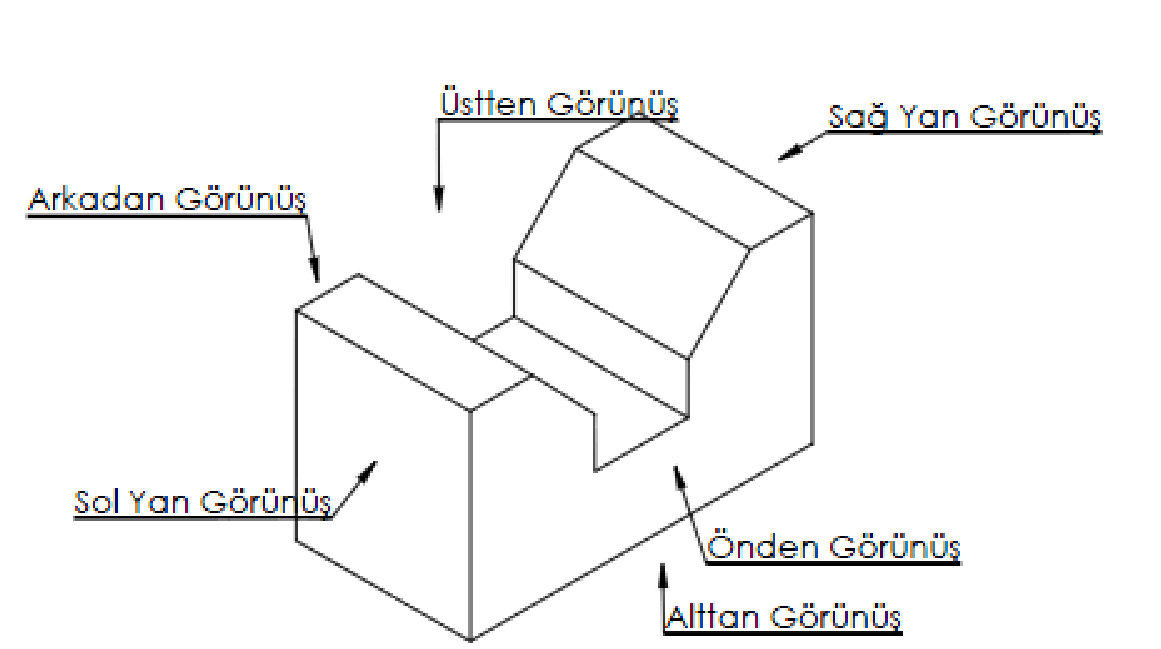 NOKTA, DOĞRU VE DÜZLEMLERİN İZ 
DÜŞÜMLERİNİN ÇİZİLMESİ
NOKTANIN İZ DÜŞÜMLERİ
Bir noktanın  yatay  iz  düşüm  düzlemine  olan  mesafesine  kot,  alın  iz  düşüm  düzlemine olan mesafesine uzaklık, profil iz düşüm düzlemine olan mesafesine aralık denir
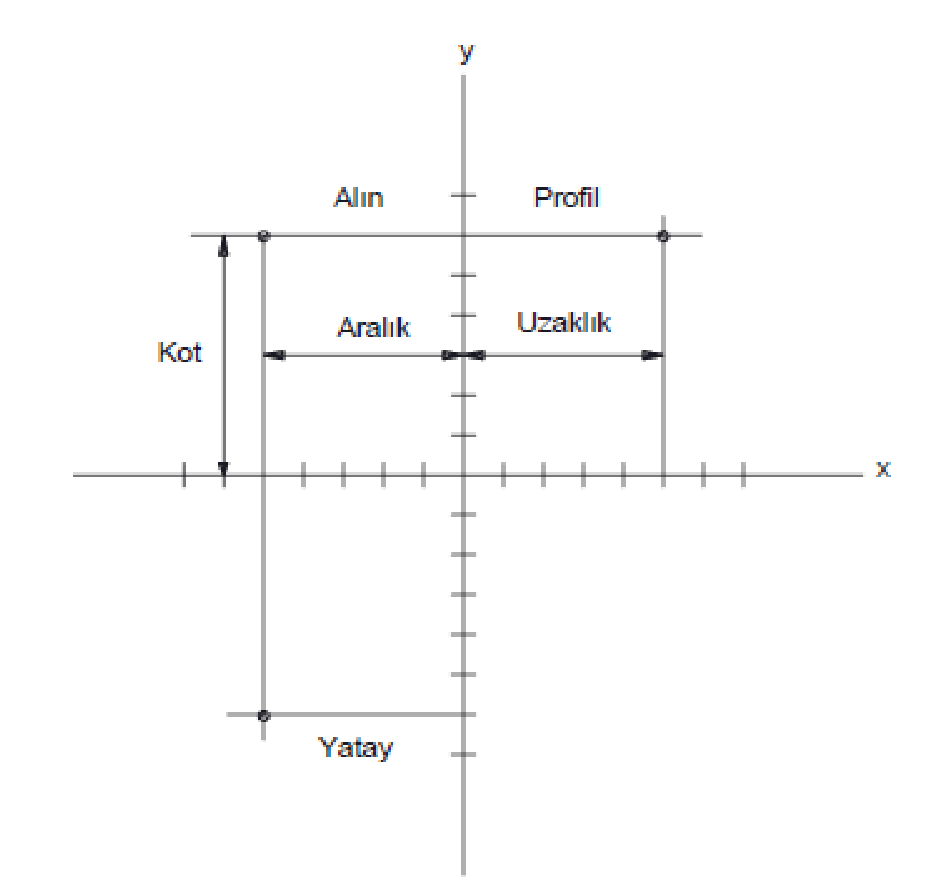 DOĞRUNUN İZ DÜŞÜMÜ
Uzaydaki  iki  nokta  birleştirildiğinde  bir  doğru  parçası  meydana  gelir.  Doğru parçasının  uç  noktalarına  ait  iz  düşümleri  ayrı  ayrı  çizilip  birleştirilerek  doğrunun  iz düşümleri  elde edilir
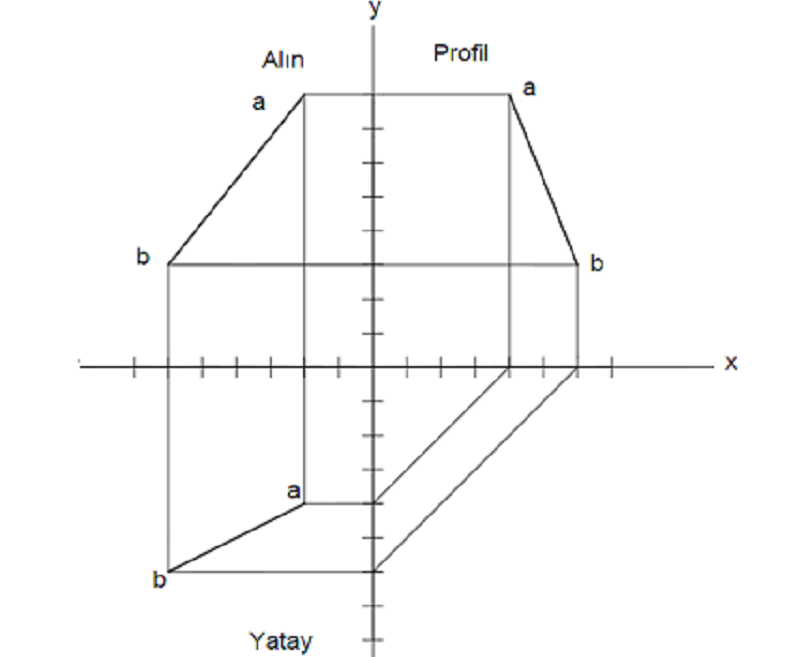 DÜZLEMİN İZ DÜŞÜMÜ
Kendi  doğrultusunda  olmayacak  şekilde  hareket  ettirilen  doğrunun  geride  bıraktığı yüzeye  düzlem  denir.  Düzlemler,  uzayda  temel  iz  düşüm  düzlemlerine  göre  çeşitli konumlarda bulunur
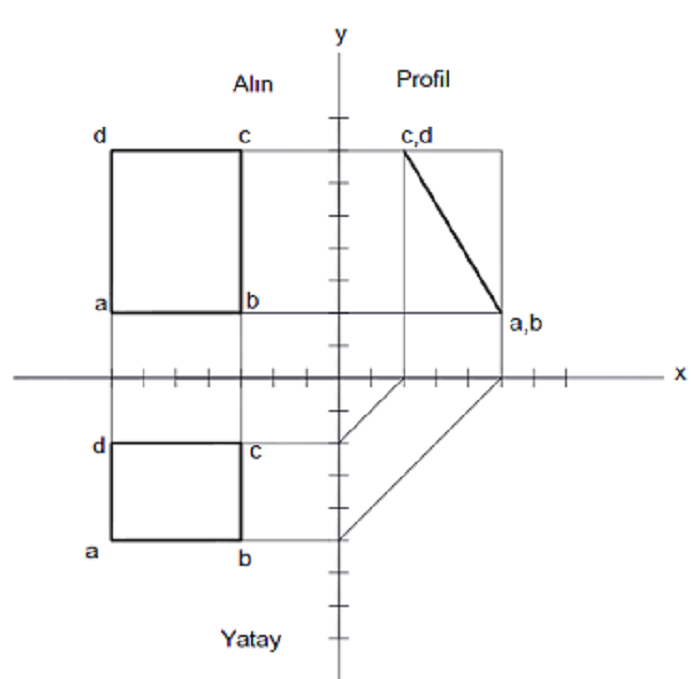 GÖRÜNÜŞ ÇIKARMA VE ÖLÇEKLENDİRME
Görünüş Çıkarma

Temel iz düşüm  düzlemlerine, dik iz düşüm  yöntemiyle çizilen iz düşümlere  görünüş denir.  Cisimlerin  temel  iz  düşüm  düzlemlerine  görünüşlerinin  çizilmesine  de  görünüş çıkarma denir.
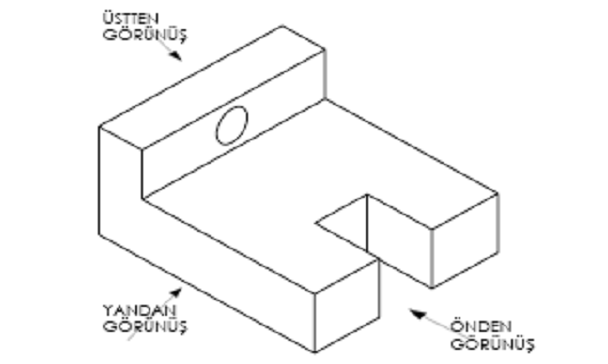 Ön görünüş: Resmin genişlik ve yükseklik gibi ölçülerinin görülebildiği bakış 
açısıdır
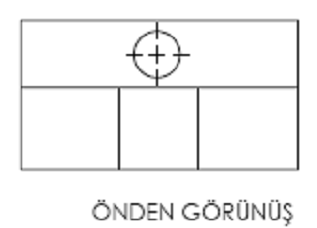 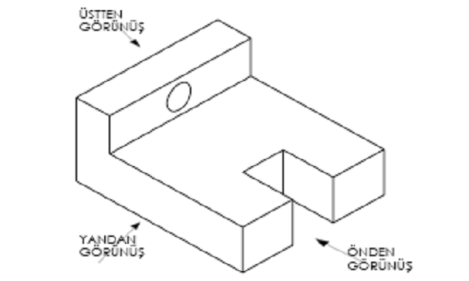 Üstten  görünüş:  Parçanın  genişlik  ve  yükseklik  ölçüsünü  tamamlayan  bakış 
açısıdır
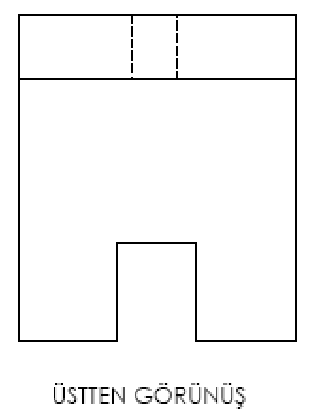 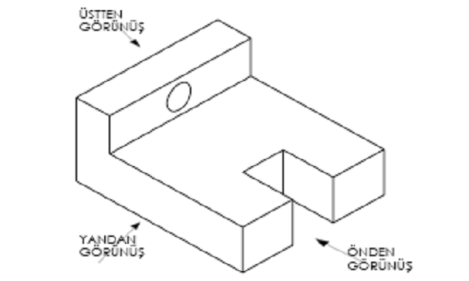 Yandan  görünüş:  Resmin  derinlik  ölçülerinin  görülebildiği  bakış  açısıdır
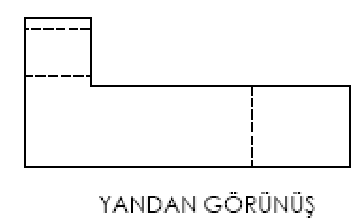 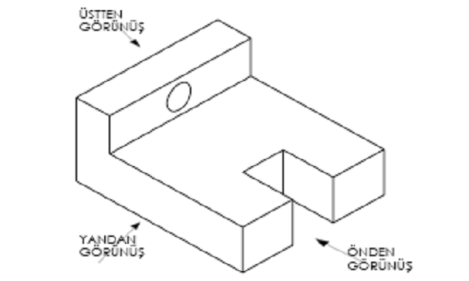 Üç Görünüşle Çizilmiş Resimlerin İncelenmesi

Üç  görünüşü  verilen  resim,  düzlem  üzerine  aşağıdaki  gibi  yerleştirilir. Görünüşler düzleme yerleştirilirken her bir görünüşün düzleme ait uzaklıklarının eşit olmasına dikkat edilmelidir.
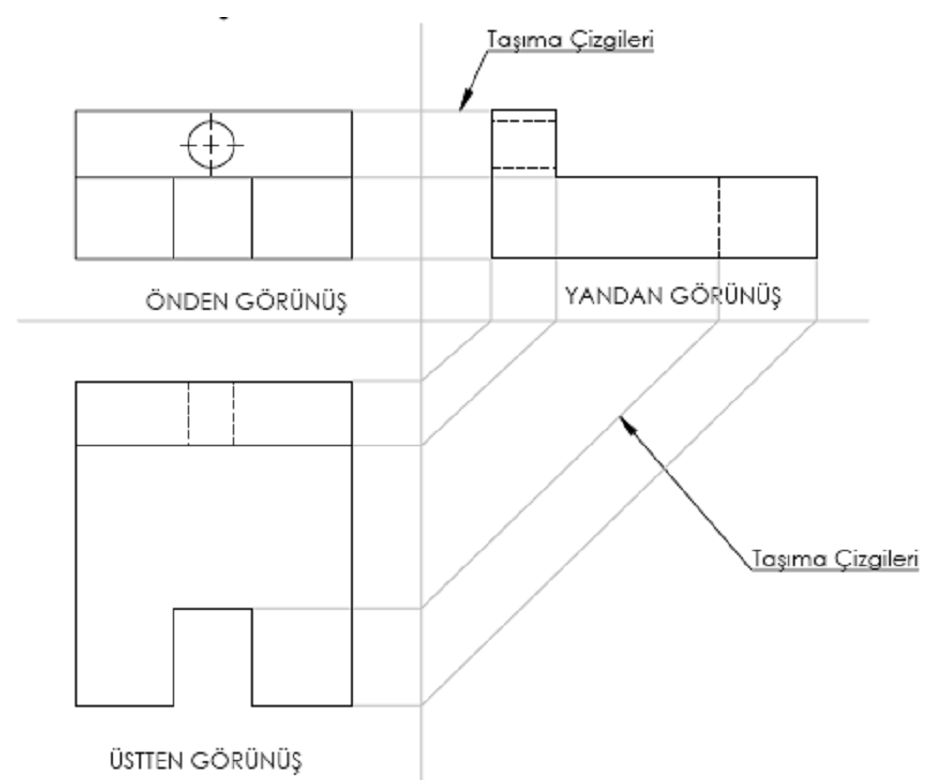 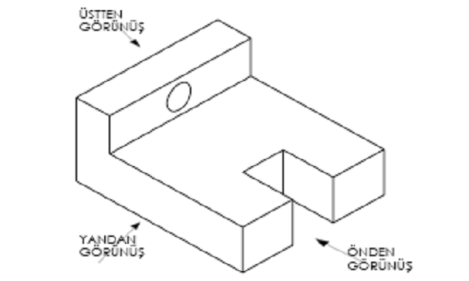 Perspektif Verilerek Görünüşlerin İncelenmesi
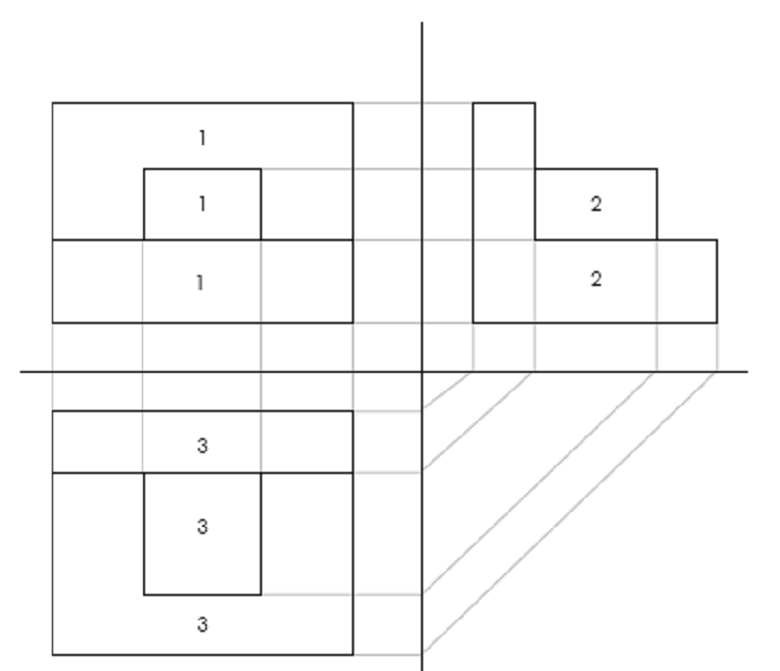 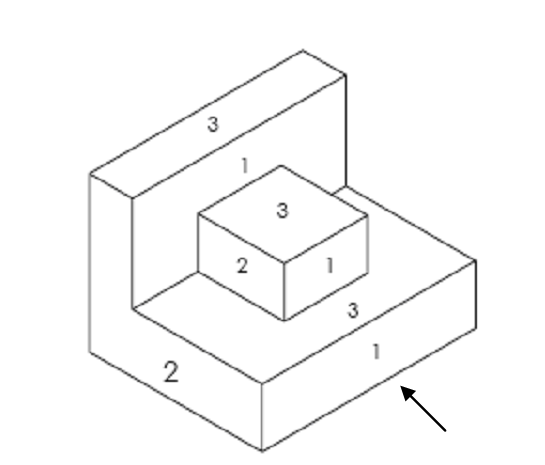 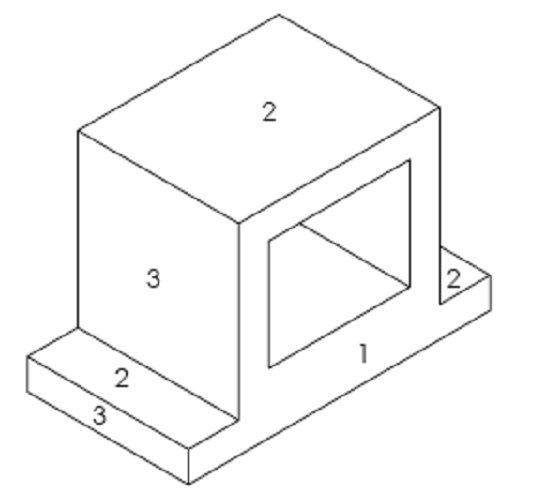 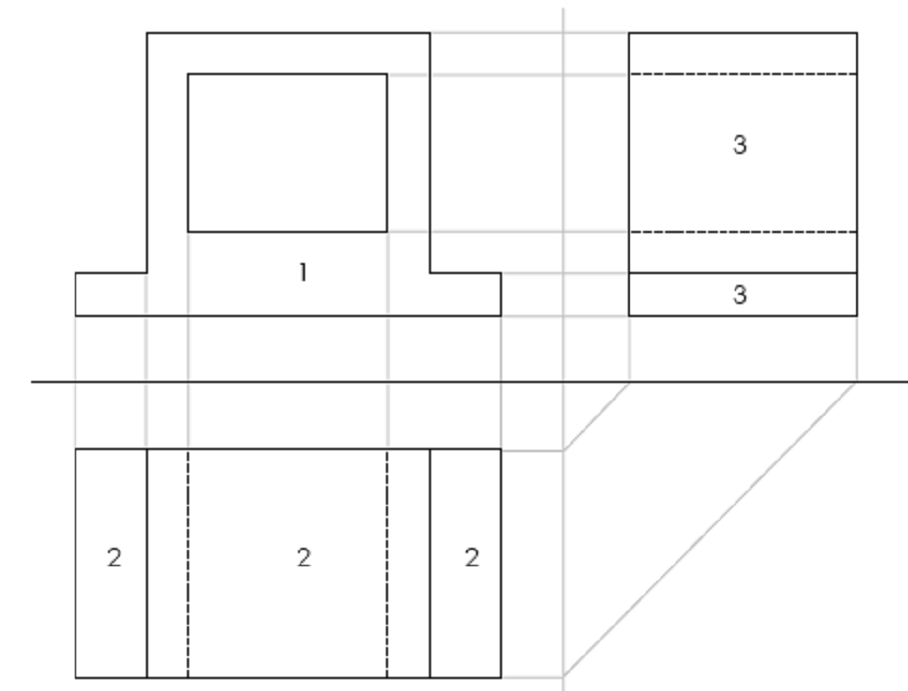 ÖLÇÜLENDİRME
Ölçülendirmenin Gereği ve Önemi 

Parçaların  yapımı  için  gerekli  ölçülerin  belirli  kurallara  göre  parça  üzerine  veya görünüşlerin üzerine yazılması işlemine ölçülendirme denir. 

Teknik resimde iz düşüm kurallarına göre çizilmiş bir parçanın görünüşleri, o parçanın sadece  biçimi  hakkında  bilgi  verebilir.  Bunun  yanı  sıra  parçanın  boyutlarını  ifade  eden bilgilere  de  ihtiyaç  duyulur.  Ayrı  ayrı  yerlerde  ve  ayrı  ayrı  işçiler  tarafından  yapılan parçaların  yerlerine  takıldığı  zaman  sorunsuz  çalışması  gerekir.  Bu  özelliklere  sahip parçaların üretimi, ancak eksiksiz ve kurallara uygun ölçülendirilmiş çizimlerle mümkündür.
Ölçekler 

Teknik  resmi  çizilen  cisimlerin  bazıları  çok  küçük,  bazıları  ise  çok  büyük  boyutlu olabilir.  Bu  nedenle  büyük  boyutlu  cisimlerin  resimleri  küçük,  küçük  boyutlu  cisimlerin resimleri  ise  büyük  çizilmelidir.  Teknik  resmi  çizilen  parçanın  resim  üzerindeki  çizim ölçüsünün o parçanın gerçek ölçüsüne oranına ölçek denir.
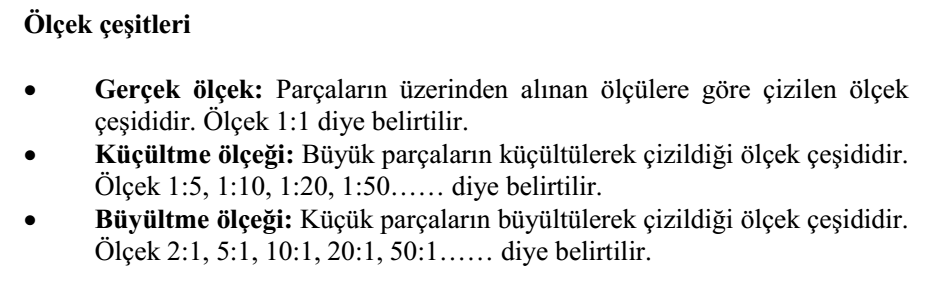 Ölçülendirme elemanları ve ölçülendirme kuralları 

Ölçü sınır çizgisi: Sürekli ince düz çizgidir.  Çizgi kalınlığı 0,25  mm’dir. Ölçülendirilecek  elemana  dik  veya  gerektiğinde  eğik,  ancak  birbirine paralel  olarak  çizilmelidir.  Ölçü  konulacak  yüzeylerin  kenar noktalarından uzatılarak kullanılır.
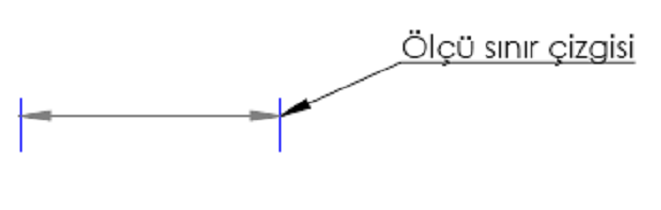 Ölçü  çizgisi: Sürekli  ince  çizgidir.  Çizgi  kalınlığı  0,25  mm’dir. Görünüşten  yaklaşık  7–10  mm  uzaklıkta  olmalıdır.  Ölçülendirilecek kenara paralel konumda mümkün oldukça birbirini kesmez
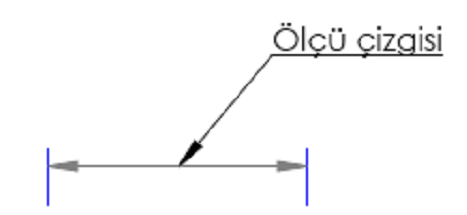 Ölçü  oku:  Uç  açısı  15  derece  ve  ikizkenar  üçgen  şeklinde  olan,  ölçü çizgilerini  sınırlayan  ölçülendirme  elemanıdır.  Ölçü  büyüklüğünün nereden nereye kadar olduğunu belirler
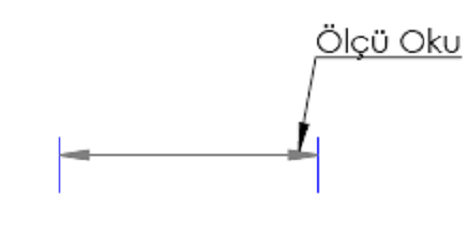 Ölçü rakamları: Ölçü rakamları düzgün ve okunaklı yazılmalıdır. Ölçü çizgisinin tam ortasına ve 0,5 mm üst tarafına yazılır
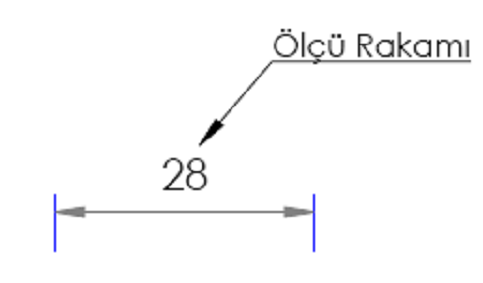 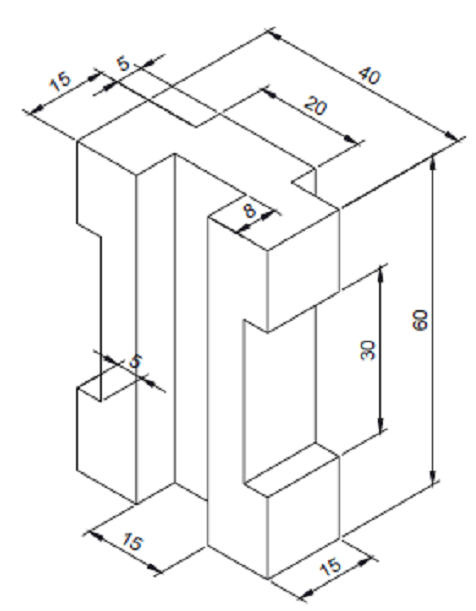 Ölçülendirilmiş çizim